Quiz (complete on the back of the lesson sheet)
List all 8 virtues in 2 Peter 1 in order. [Bonus: list the two extra]


What is the “righteousness [or Justice] of God”?


What does Heb. 11:1 say about Faith? What does that mean?


List Bible characters who are considered to have moral excellence?


What should be paired with Knowledge according to 1 Cor. 8 and 13?
Faith, moral excellence, knowledge, self-control, steadfastness, godliness, brotherly kindness, love [bonus: justice/righteousness and diligence]
The forgiveness of sins through Jesus’ death on the cross
“substance of things hoped for, the evidence of things not seen”; Faith holds up hope and stands in for the evidence for the things we cannot see.
Jesus, Noah, Job, Daniel, Joseph, etc.
Love
Lesson 6: Self-Control
Christian Virtues
Wednesday, 10 August 2022
Goals
10 Therefore, brothers, be all the more diligent to make certain your calling and election, for if you practice these things you will never fall. 11 For in this way the entrance into the eternal kingdom of our Lord and Savior Jesus Christ will be abundantly supplied to you.” 
2 Peter 1:10-11
To have a better understanding of these virtues
To better implement them practically in our daily lives
Objectives
List parts of self we are supposed to control from 2 Peter 2
Identify the outcome for those who do/don’t practice self-control
List the solutions to a lack of self-control in Eph. 4
2 Peter 2:1-3; 12-14; 17-19
But false prophets also arose among the people, just as there will also be false teachers among you, who will secretly introduce destructive heresies, even denying the Master who bought them, bringing swift destruction upon themselves. 2 Many will follow their sensuality, and because of them the way of the truth will be maligned; 3 and in their greed they will exploit you with false words; their judgment from long ago is not idle, and their destruction is not asleep… 12 But these, like unreasoning animals, born as creatures of instinct to be captured and killed, reviling where they have no knowledge, will in the destruction of those creatures also be destroyed,
13 suffering wrong as the wages of doing wrong. They count it a pleasure to revel in the daytime. They are stains and blemishes, reveling in their deceptions, as they carouse with you, 14 having eyes full of adultery that never cease from sin, enticing unstable souls, having a heart trained in greed, accursed children… 17 These are springs without water and mists driven by a storm, for whom the black darkness has been reserved. 18 For speaking out arrogant words of vanity they entice by fleshly desires, by sensuality, those who barely escape from the ones who live in error, 19 promising them freedom while they themselves are slaves of corruption; for by what a man is overcome, by this he is enslaved.
2 Peter 2:1-3; 12-14; 17-19
But false prophets also arose among the people, just as there will also be false teachers among you, who will secretly introduce destructive heresies, even denying the Master who bought them, bringing swift destruction upon themselves. 2 Many will follow their sensuality, and because of them the way of the truth will be maligned; 3 and in their greed they will exploit you with false words; their judgment from long ago is not idle, and their destruction is not asleep… 12 But these, like unreasoning animals, born as creatures of instinct to be captured and killed, reviling where they have no knowledge, will in the destruction of those creatures also be destroyed,
13 suffering wrong as the wages of doing wrong. They count it a pleasure to revel in the daytime. They are stains and blemishes, reveling in their deceptions, as they carouse with you, 14 having eyes full of adultery that never cease from sin, enticing unstable souls, having a heart trained in greed, accursed children… 17 These are springs without water and mists driven by a storm, for whom the black darkness has been reserved. 18 For speaking out arrogant words of vanity they entice by fleshly desires, by sensuality, those who barely escape from the ones who live in error, 19 promising them freedom while they themselves are slaves of corruption; for by what a man is overcome, by this he is enslaved.
Why Self-Control?
Mark 5 – Gerasene Demonic
5:3-5 – “And no one was able to bind him anymore, even with a chain; 4 because he had often been bound with shackles and chains, and the chains had been torn apart by him and the shackles broken in pieces, and no one was strong enough to subdue him. 5 Constantly, night and day, he was screaming among the tombs and in the mountains, and gashing himself with stones.”
5:15 – “They came to Jesus and observed the man who had been demon-possessed sitting down, clothed and in his right mind, the very man who had had the “legion”; and they became frightened.”
What are some things that keep us from our “right mind”?
Why Self-Control?
1 Timothy 4:7-8
“discipline yourself for the purpose of godliness;  8 for bodily discipline is only of little profit, but godliness is profitable for all things, since it holds promise for the present life and also for the life to come.”
2 Peter 1:4
“For by these He has granted to us His precious and magnificent promises, so that by them you may become partakers of the divine nature, having  escaped the corruption that is in the world by lust.”
List things we desire.
acceptance
curiosity
eating
family
honor
idealism
independence
order
physical activity
power
romance
saving
social contact
status
tranquility
vengeance

*according to The 16 Strivings for God by Steven Riess (professor of psychology at Ohio University)
Desires
“But each one is tempted when he is carried away and enticed by his own lust. 15 Then when lust has conceived, it gives birth to sin; and when sin is accomplished, it brings forth death.”
James 1:14-15
Desires are caused by (among other things) physical needs.
Desires were created good (Gen 1:31) to tell us we need something.
The thing desired may be more or less necessary for our survival, more or less beneficial to our well-being.  (e.g. wine in Prov 23:31,32,35)
Desires may cause discomfort when not satisfied.  (Gen 25:29-30; II Sam 13:2,3)   
There may be interaction between physical & emotional effects of desires.
Fulfillment of desire brings pleasure.  (Prov 13:12,19).
Desires vanish (for the moment) once satisfied.
Desires are influenced by habit and state of mind.  (II Pet 2:14)
All desires (even the most necessary) may be overcome.
Desires are Satan's tools for temptation.  (I John 2:16;  James 1:12-15)
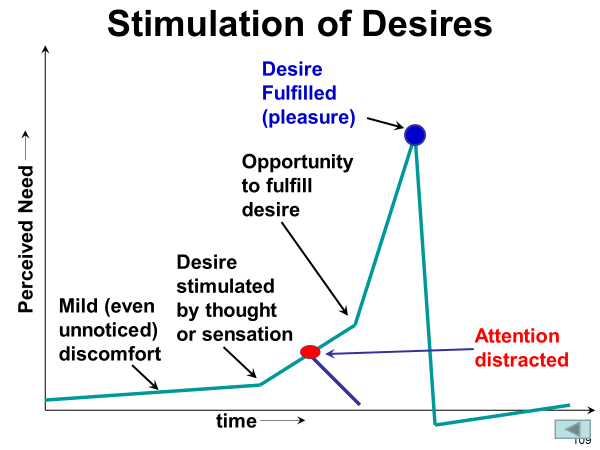 Sin
Carried away
(lack of self-control)
Tempted
Death
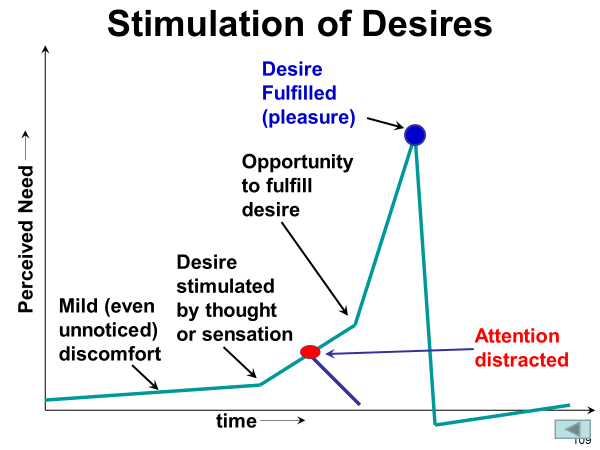 Sin
Prov. 7
At what points could the son have distracted his attention from his desire?
What was the son’s most crucial mistake?
2 Sam. 11
At what points could David have distracted his attention from his desire?
Where was David’s most crucial mistake?
Carried away
(lack of self-control)
Tempted
Death
How Self-Control?
We must do the little things (with godliness in mind)
Substitute habits that lead to sin with habits that lead to godliness
Eph. 4:25-31
25 Therefore, laying aside falsehood, speak truth each one of you with his neighbor, for we are members of one another. 26 Be angry, and yet do not sin; do not let the sun go down on your anger, 27 and do not give the devil an opportunity. 28 He who steals must steal no longer; but rather he must labor,  performing with his own hands what is good, so that he will have something to share with one who has need. 29 Let no unwholesome word proceed from your mouth, but only such a word as is good for edification according to the need of the moment, so that it will give grace to those who hear. 30 Do not grieve the Holy Spirit of God, by whom you were sealed for the day of redemption. 31 Let all bitterness and wrath and anger and clamor and slander be put away from you, along with all malice. 32 Be kind to one another, tender-hearted, forgiving each other, just as God in Christ also has forgiven you.
Objectives
List parts of self we are supposed to control from 2 Peter 2
Identify the outcome for those who do/don’t practice self-control
List the solutions to a lack of self-control in Eph. 4